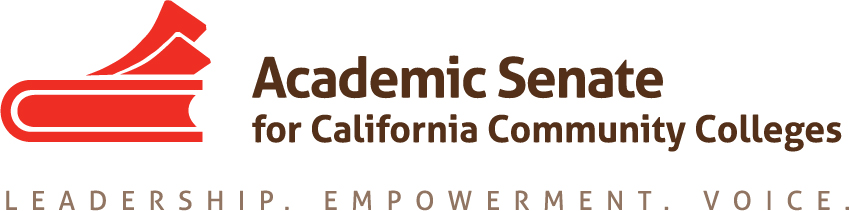 Curriculum update
Craig Rutan, ASCCC Curriculum Chair


2018 ASCCC Spring Curriculum Regional
Upcoming changes to streamlining
Cooperative Work Experience
The Board of Governors approved changes to the title 5 regulations on cooperative work experience
Can use half unit increments
Locally maintain your work experience plan (must be approved by the local governing board) instead of submitting it to the Workforce and Economic Development Division at the Chancellor’s Office
Cooperative work experience courses will be added to automated course approval and will be included in the streamlining memo in fall 2018
Nonsubstantial and Substantial Changes to Credit Programs
The original definitions of substantial and nonsubstantial changes were modified when the Chancellor’s Office implemented the Curriculum Inventory
5C agreed that the two types of changes should be eliminated and that there should just be new programs or modifications.
If the changes are deemed significant (changing the program goal), then the program will be considered new and will receive a new control number
All modifications will receive automated approval 
This will be included in the Fall 2018 certification memo
This will not include ADTs
AA/AS Degrees with Local Program Goal
Most associate degrees will have a program goal of local under the 6th edition of the Program and Course Approval Handbook (PCAH)
5C has agreed that programs with a local goal only need to the approval of the local curriculum committee (and academic senate) and the governing board and should not require the approval of the Chancellor’s Office. 
These types of programs would receive automated approval in COCI.
This will be included in the Fall 2018 certification memo
Noncredit
Noncredit was not included in the initial streamlining efforts
Discussions about the automated approval of noncredit certificates and mirrored courses has begun
Discussions and possible regulatory changes are waiting for the Chancellor’s Office Legal Division to evaluate the pertinent sections of education code to determine whether approval can be shifted to local governing boards
Updates on degrees and certificates
Credit Certificates
Changes to Title 5 §55070 will have a second reading at the July Board of Governors meeting.
The revisions include
Lowering the requirement for mandatory submission from 18 units to 16 units
Lowering the minimum threshold for submission from 12 units to 8
If your college has certificate programs between 16 and 17.5 units that have not been approved by the Chancellor’s Office, start preparing them for submission now.
Area of Emphasis AA/AS Degrees
5C has developed a FAQ document for these degrees that will help to clarify what qualifies as an area of emphasis
Submission of these degrees is still under discussion, but maintaining the documentation locally and not uploading it into COCI has been proposed
These degrees will be included in automated approval beginning in Fall 2018
Look for the FAQ and submission information at the Curriculum Institute in July
Social Justice Studies ADTs
Originally had 5 specific program TOP codes and one general that could only be used once
Added three program specific TOP codes 
African American Studies
Native American Studies
Asian American Studies
Colleges can now have more than one degree in the general SJS TOP Code, but the degrees cannot currently have unique titles.
The Academic Senate is working with the Chancellor’s Office to address the title issue to allow colleges to name their different degrees under the general SJS TOP Code
Chancellor’s Office Curriculum Inventory (COCI)
COCI Still Struggling
There are continuing issues with the functionality of the Chancellor’s Office Curriculum Inventory (COCI)
The Tech Center is working diligently to fix the functionality issues
Major release is scheduled for June which should add conditional field displays (only displaying fields that are required for the particular submission type) to the system
Representatives from the Tech Center will be at the Curriculum Institute and there will be breakouts related to using the Curriculum Inventory
Questions?